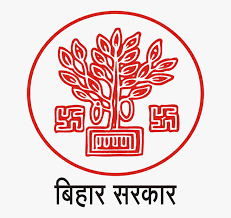 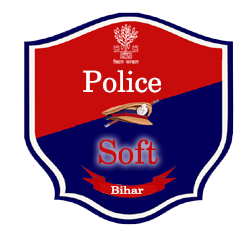 Home  Department
Govt. of Bihar
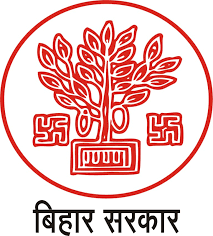 Grih Darshan
Designed and Developed By (NIC), Patna. BIHAR.
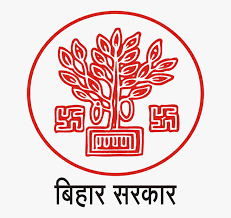 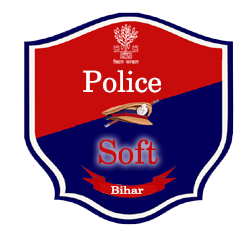 LOGIN Screen
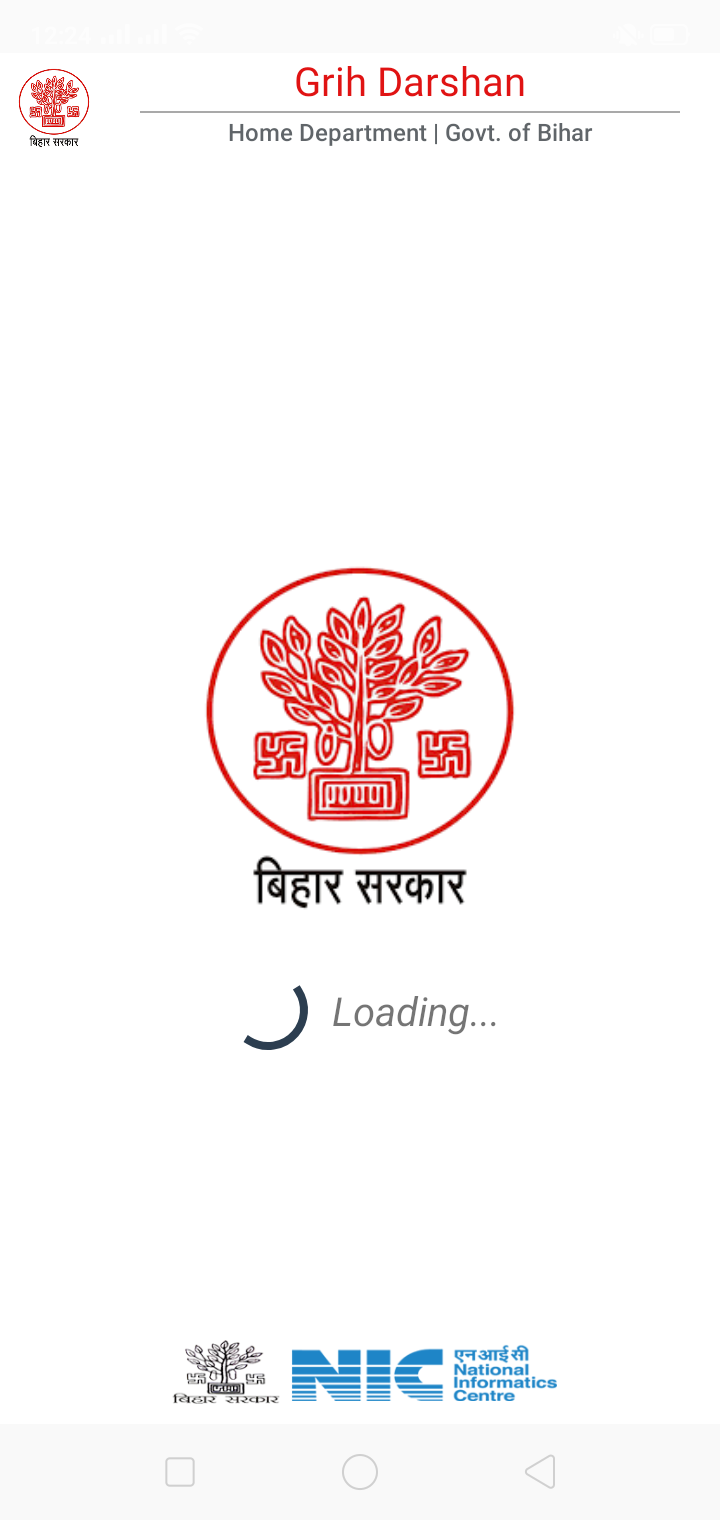 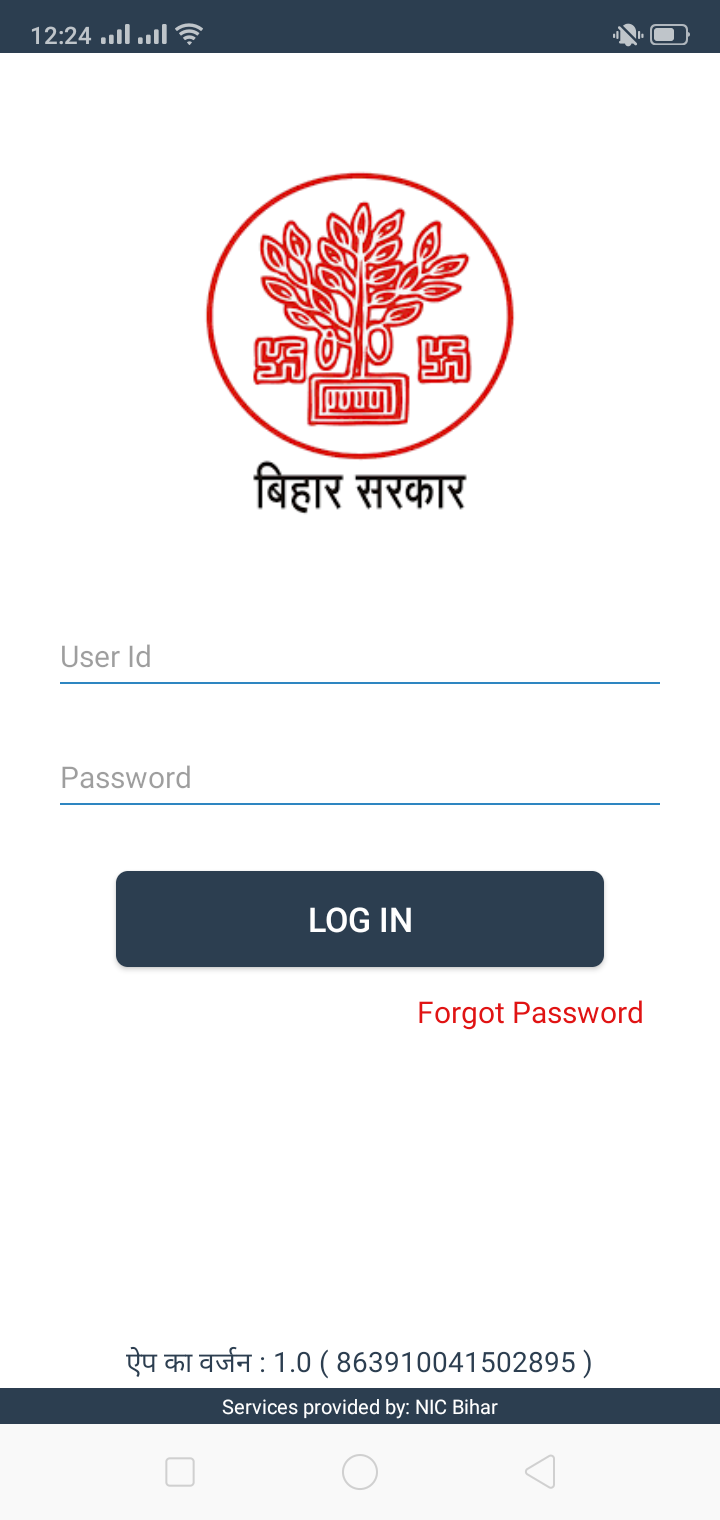 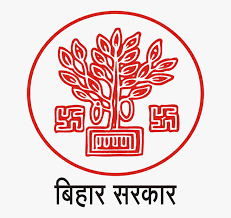 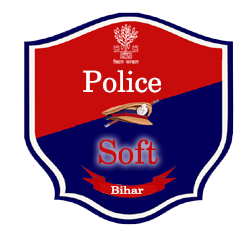 POLICE STATION LOGIN
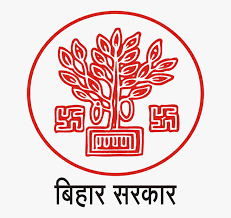 Signup Screen
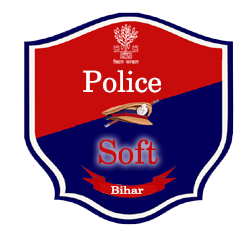 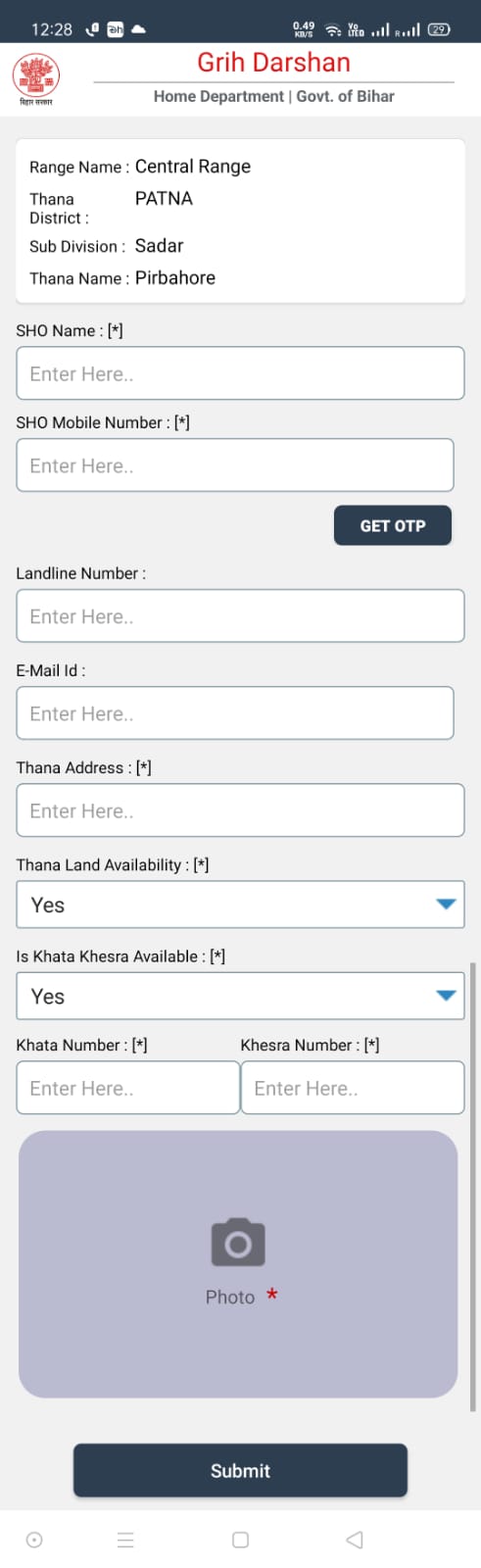 This screen appear’s for first time login for Police Station to Update their Thana Details.
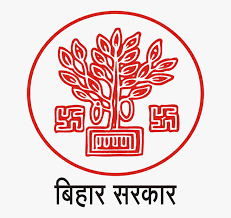 Home Screen
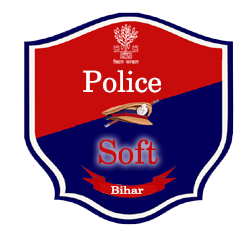 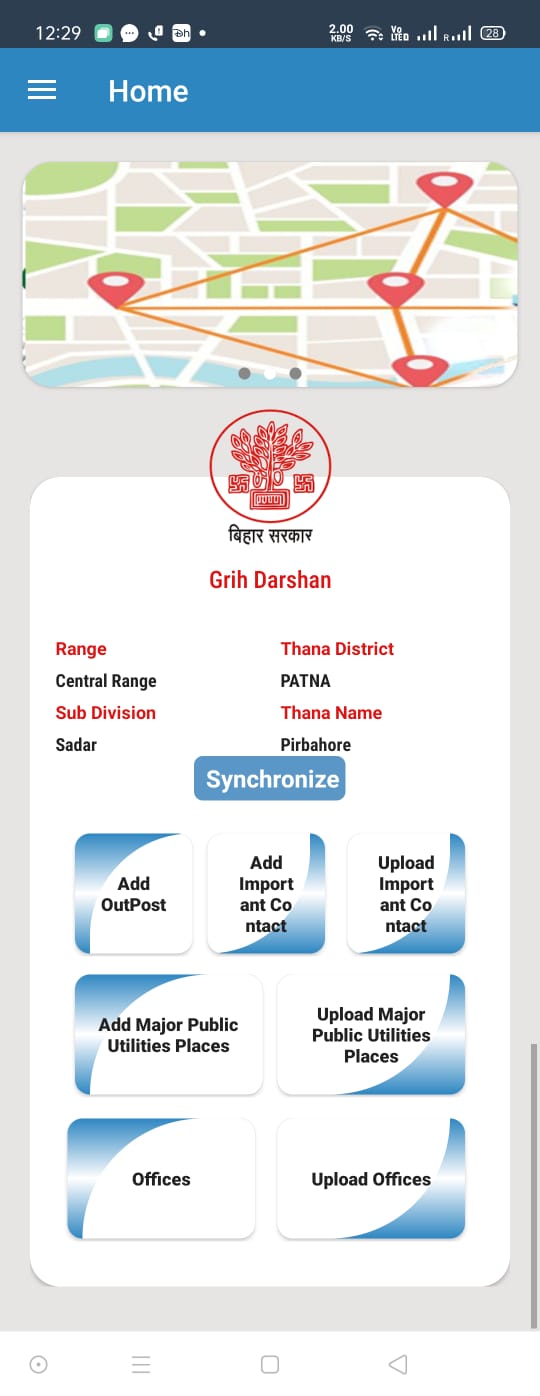 Click on Synchronize button to synchronize all master data from server.
Click This Button To Add New Major Public Utilities..
Click here to upload or remove locally inspected data..
Click here to add offices under Police Station and save in locally.
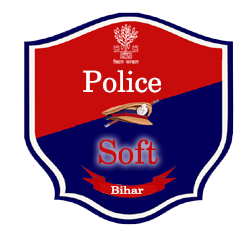 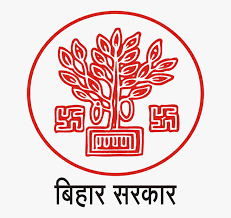 Add Outpost
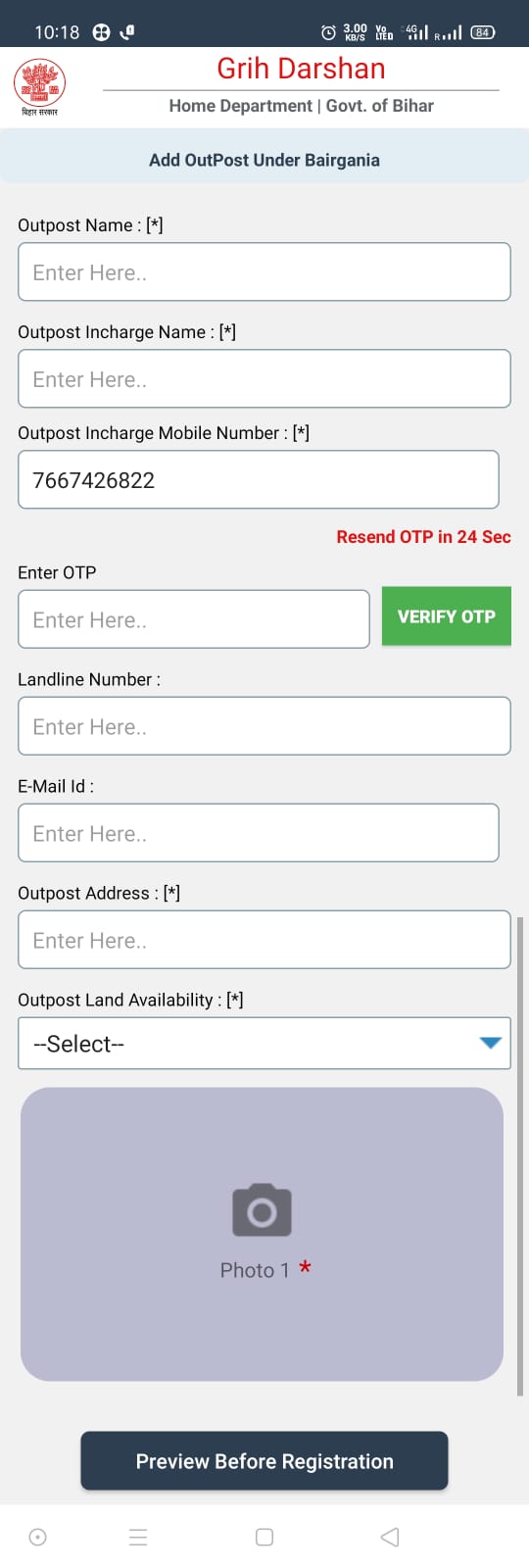 Enter Otp Recieved on mobile and click on this button to verify Otp.
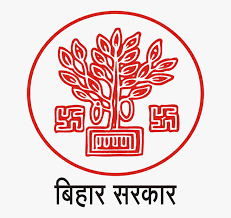 ADD Important Contacts
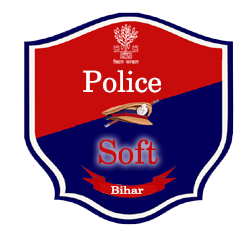 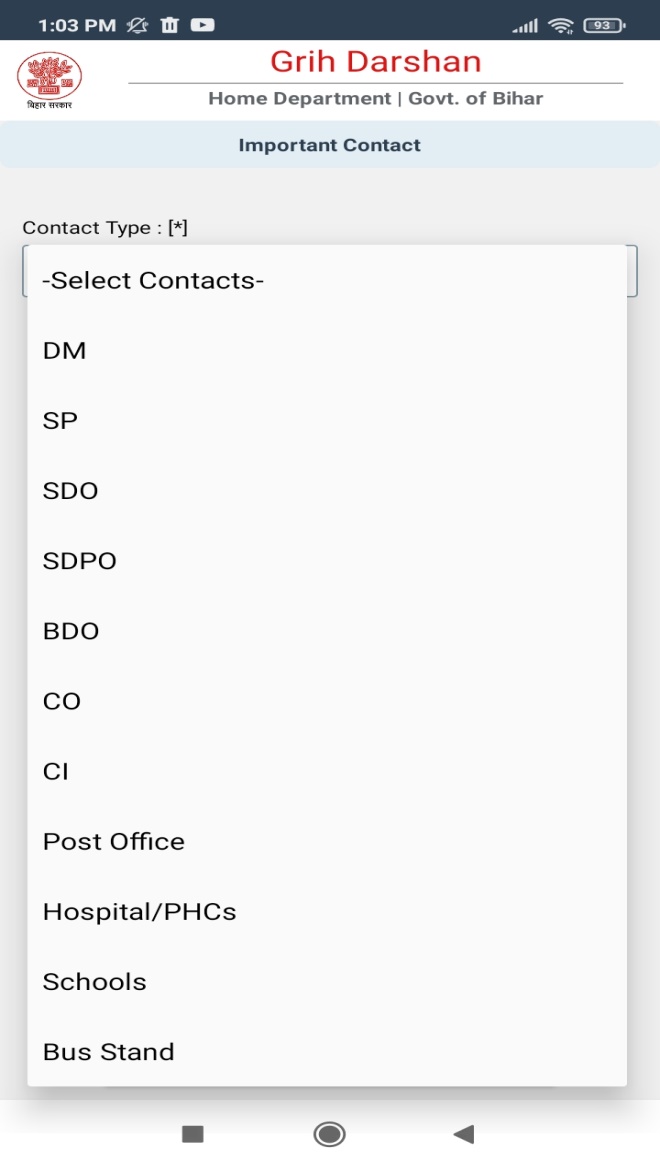 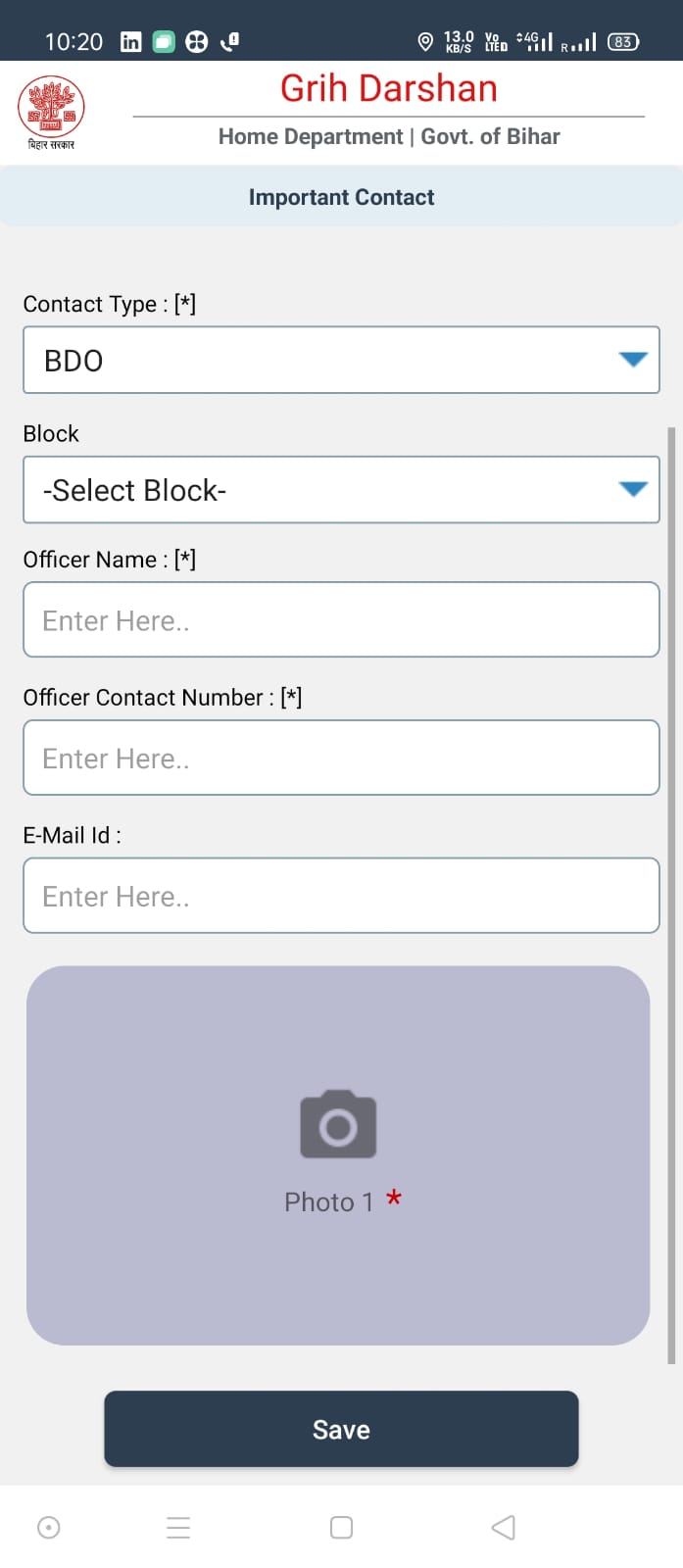 Choose Type Of Contact from dropdown menu and enter required field.
DM and SP Contact can only be added by Thana Under Which DM And SP Office Comes.
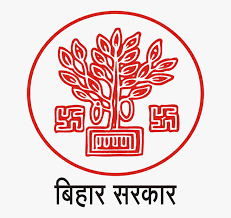 ADD Important Contacts
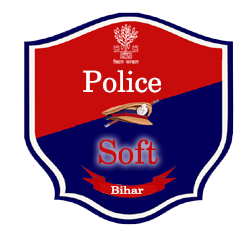 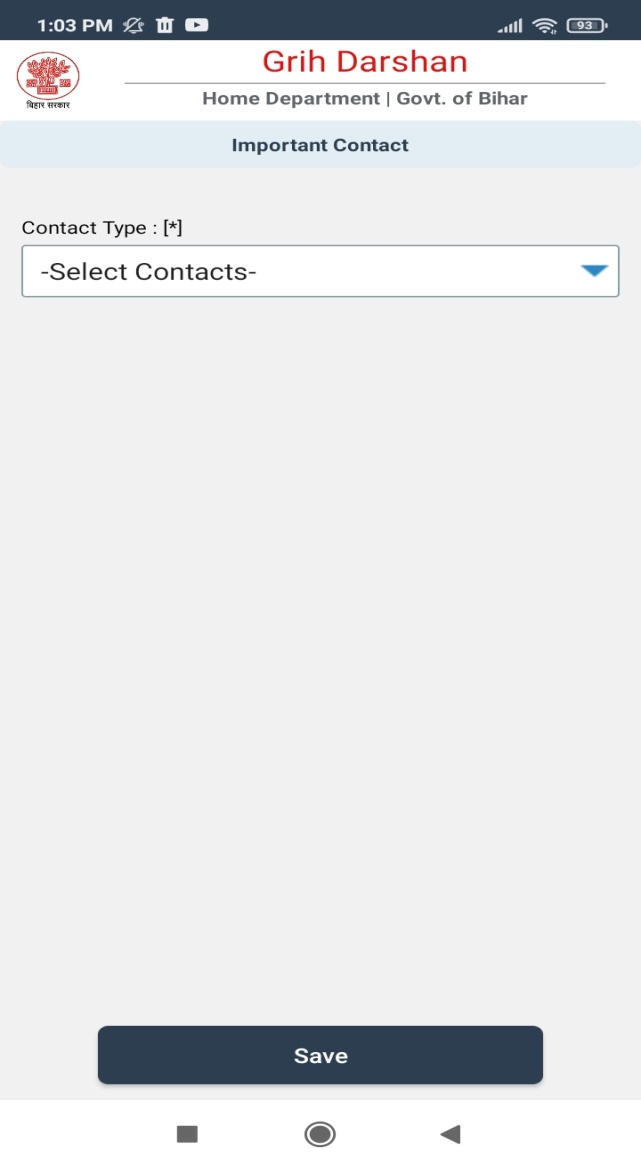 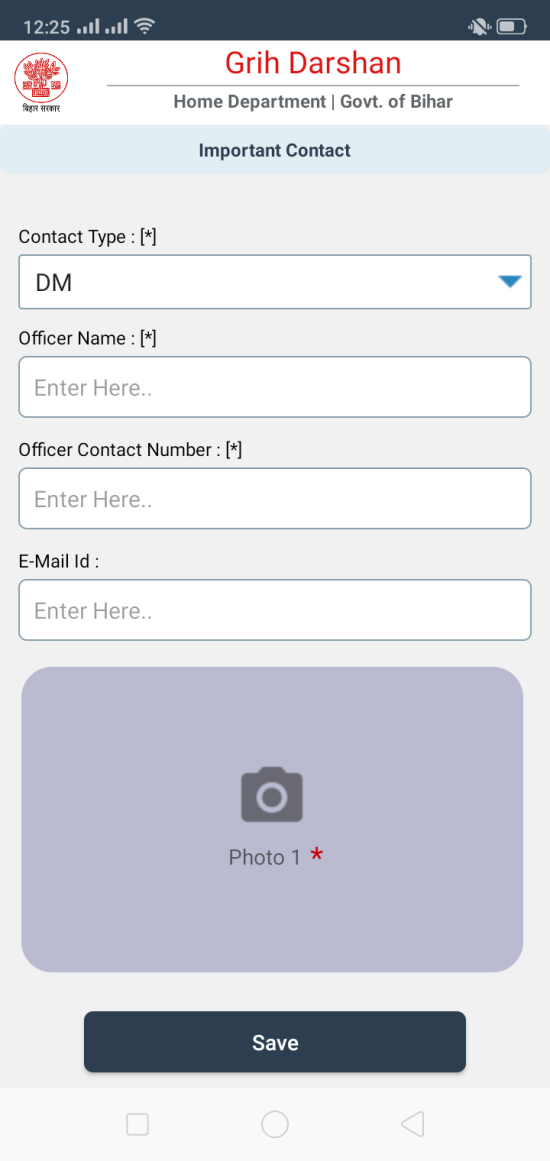 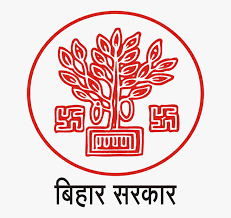 ADD Important Contacts
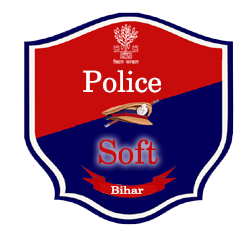 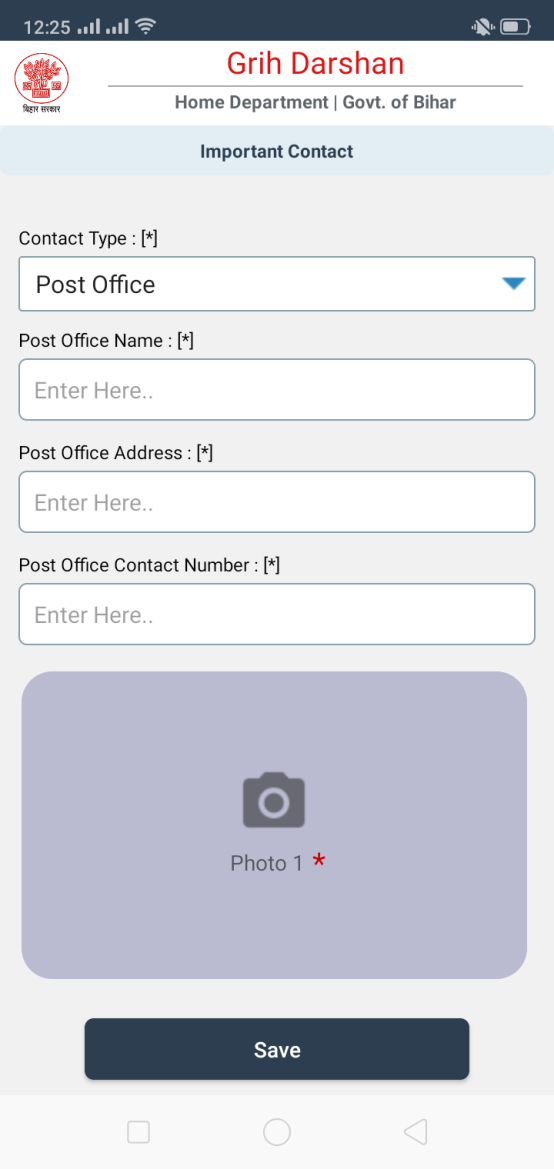 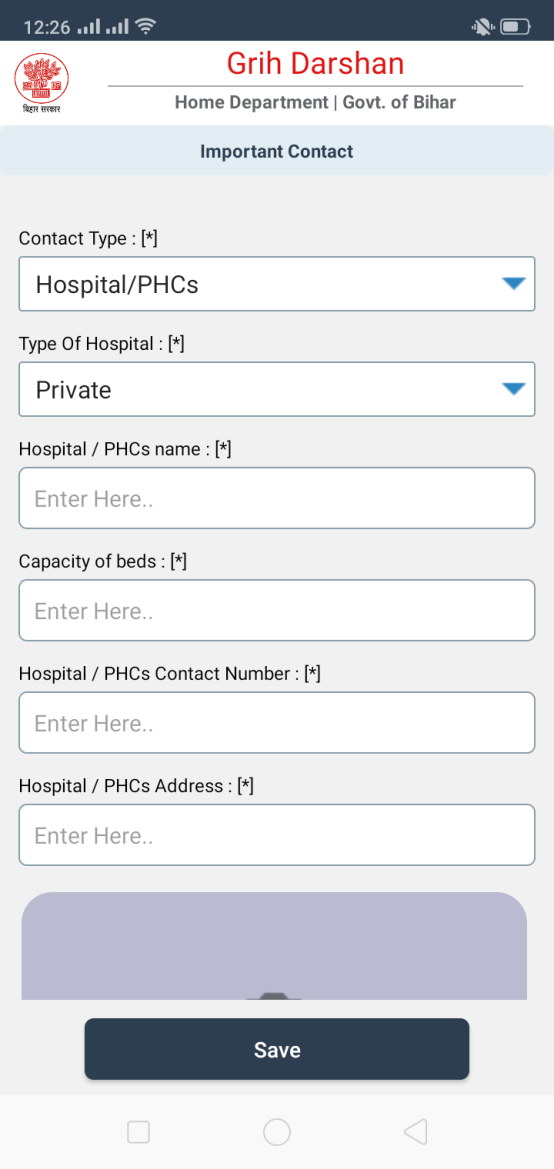 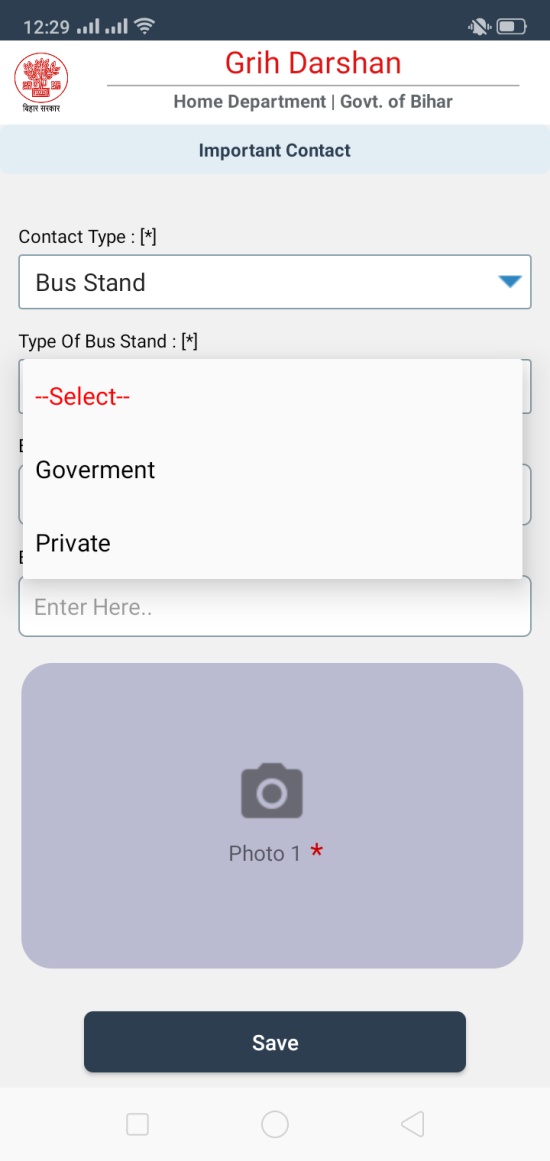 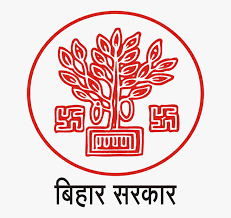 UPLOAD Important Contacts
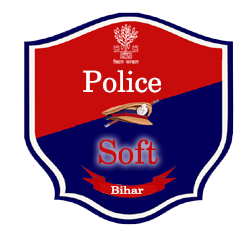 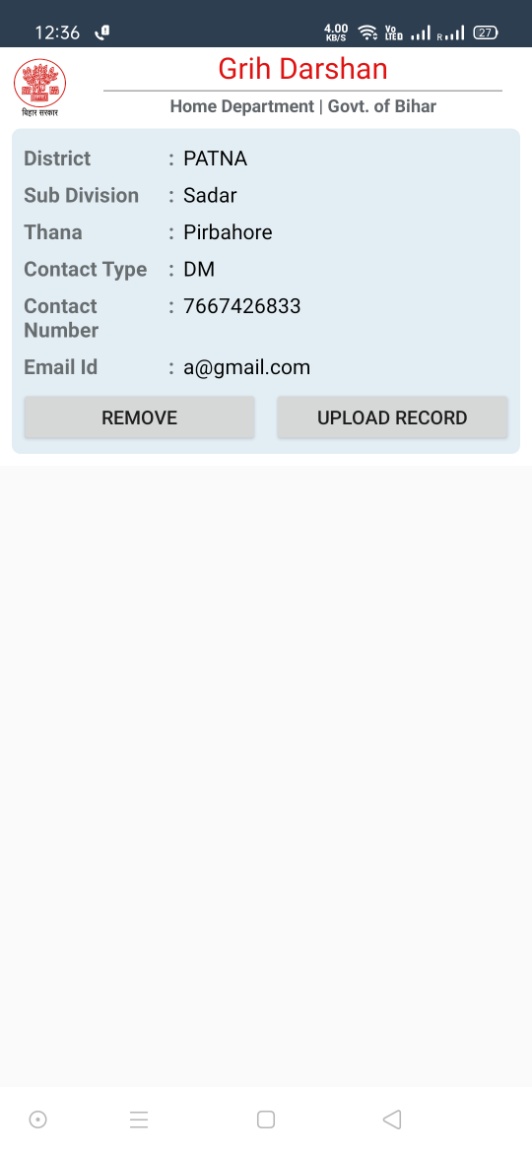 Click On Upload Button To Upload Record To Server.
Click On Remove Button To Remove Record From Local.
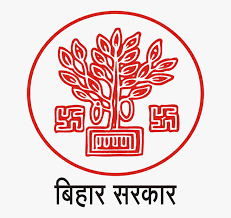 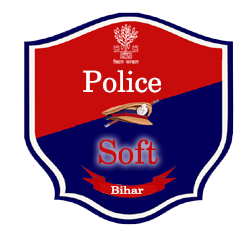 ADD Major Public Utilities Places
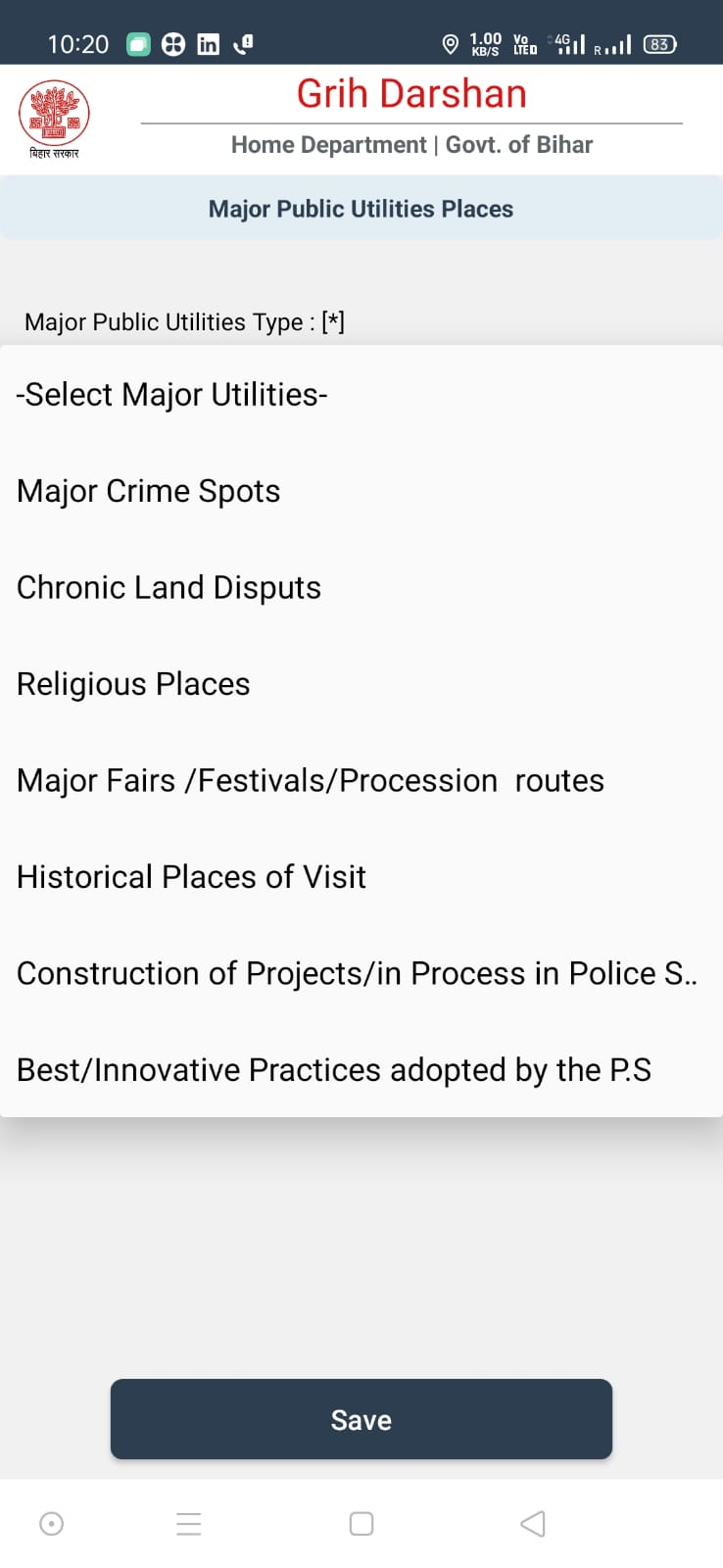 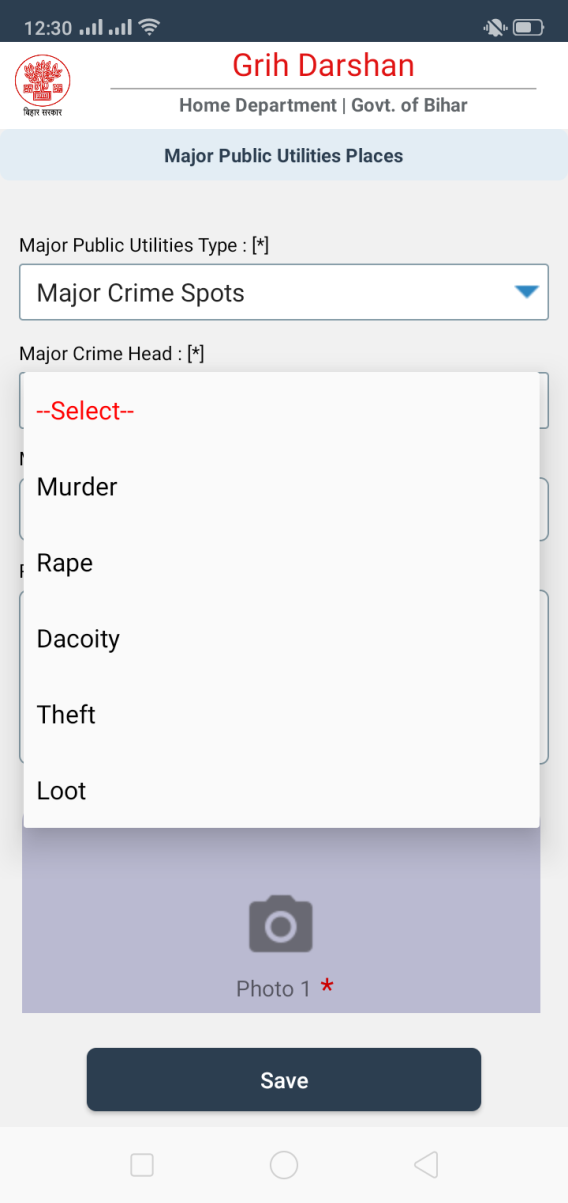 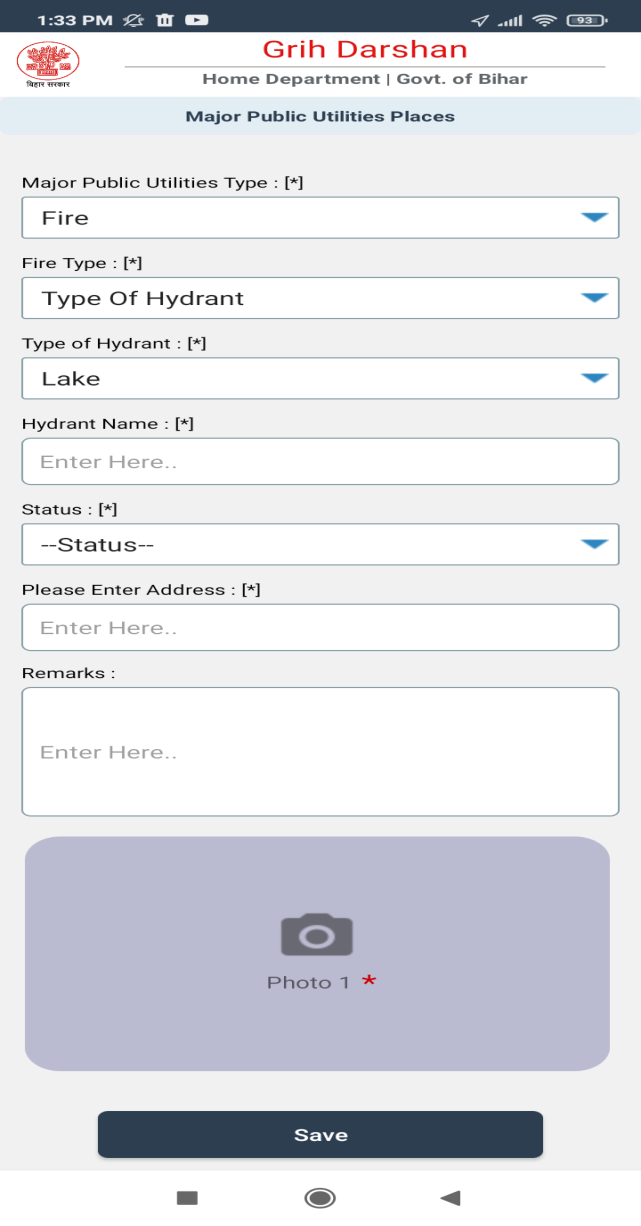 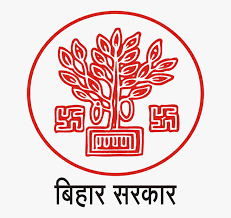 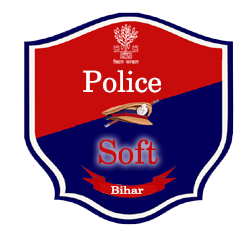 Major Public Utilities Places
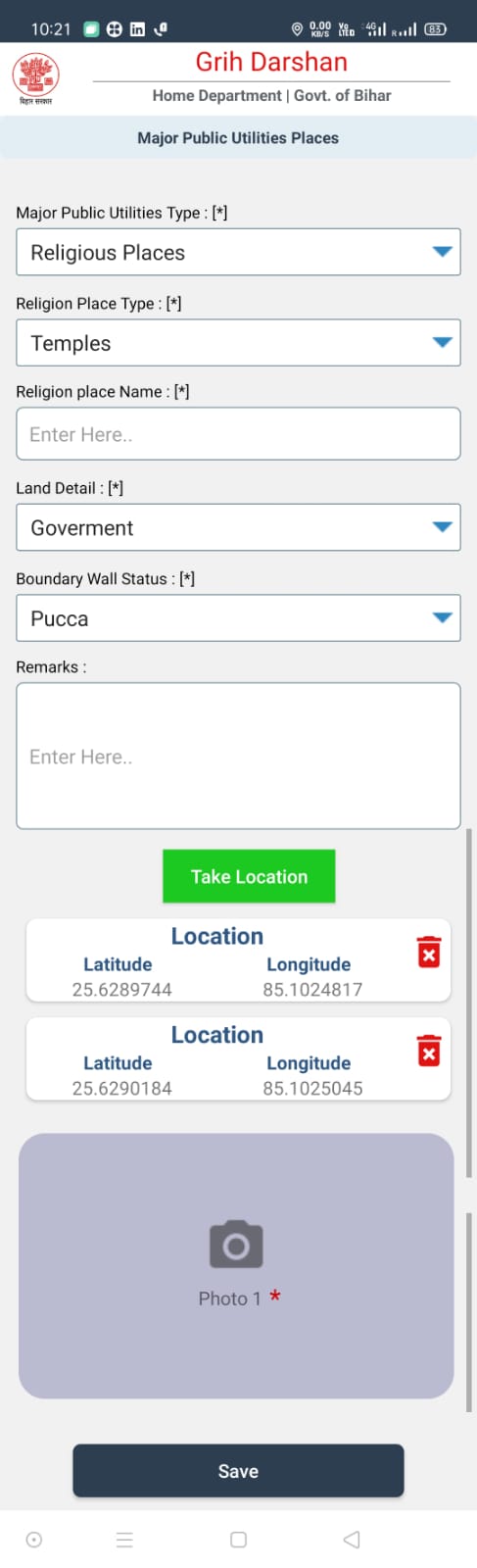 Minimum 4 Critical Points of Boundary  needs to be captured in Religious Places and Major Fair Festival Routes .
UPLOAD Major Public Utilities Places
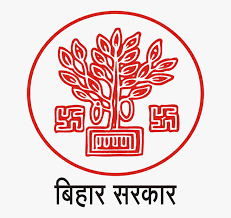 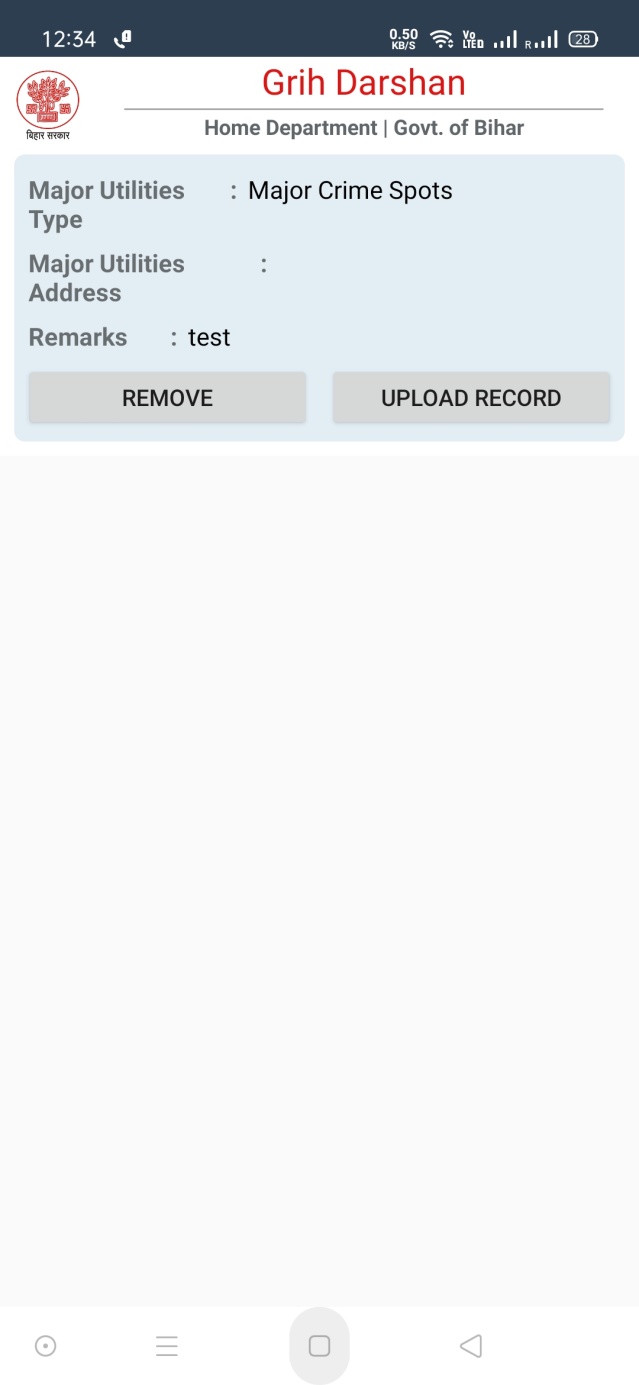 Tap on upload records to upload inspected records to server .
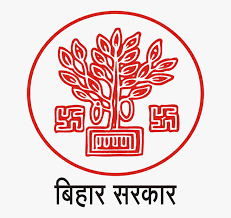 ADD Offices
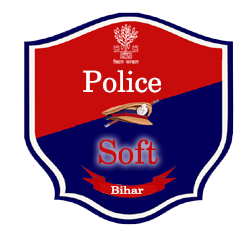 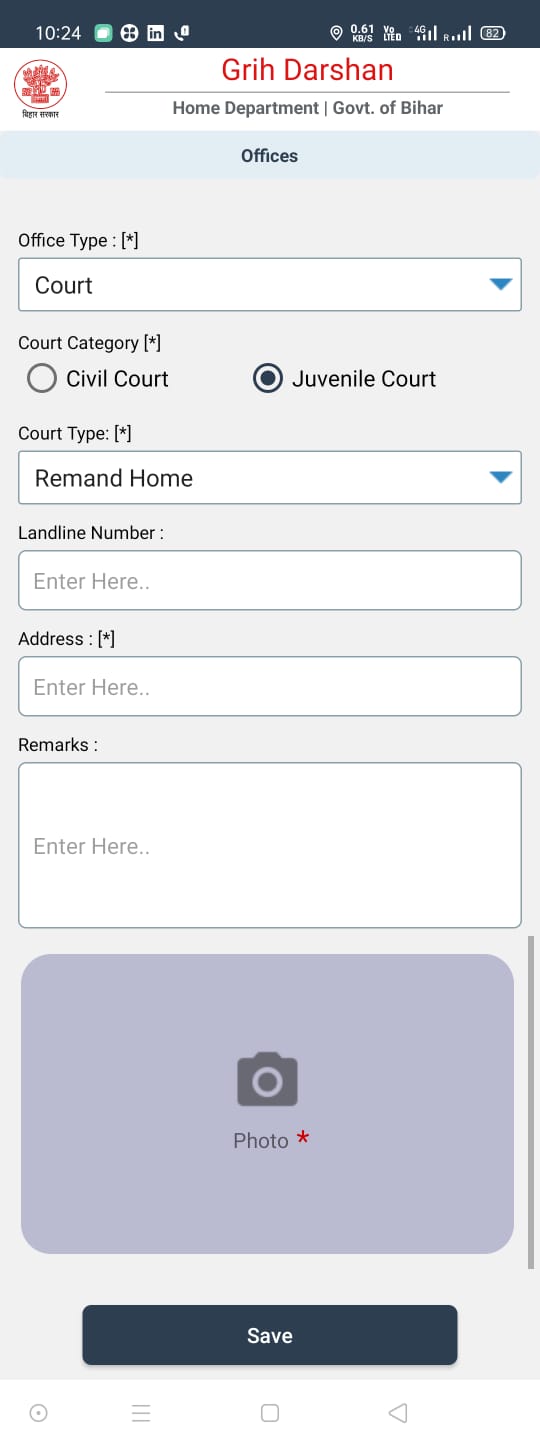 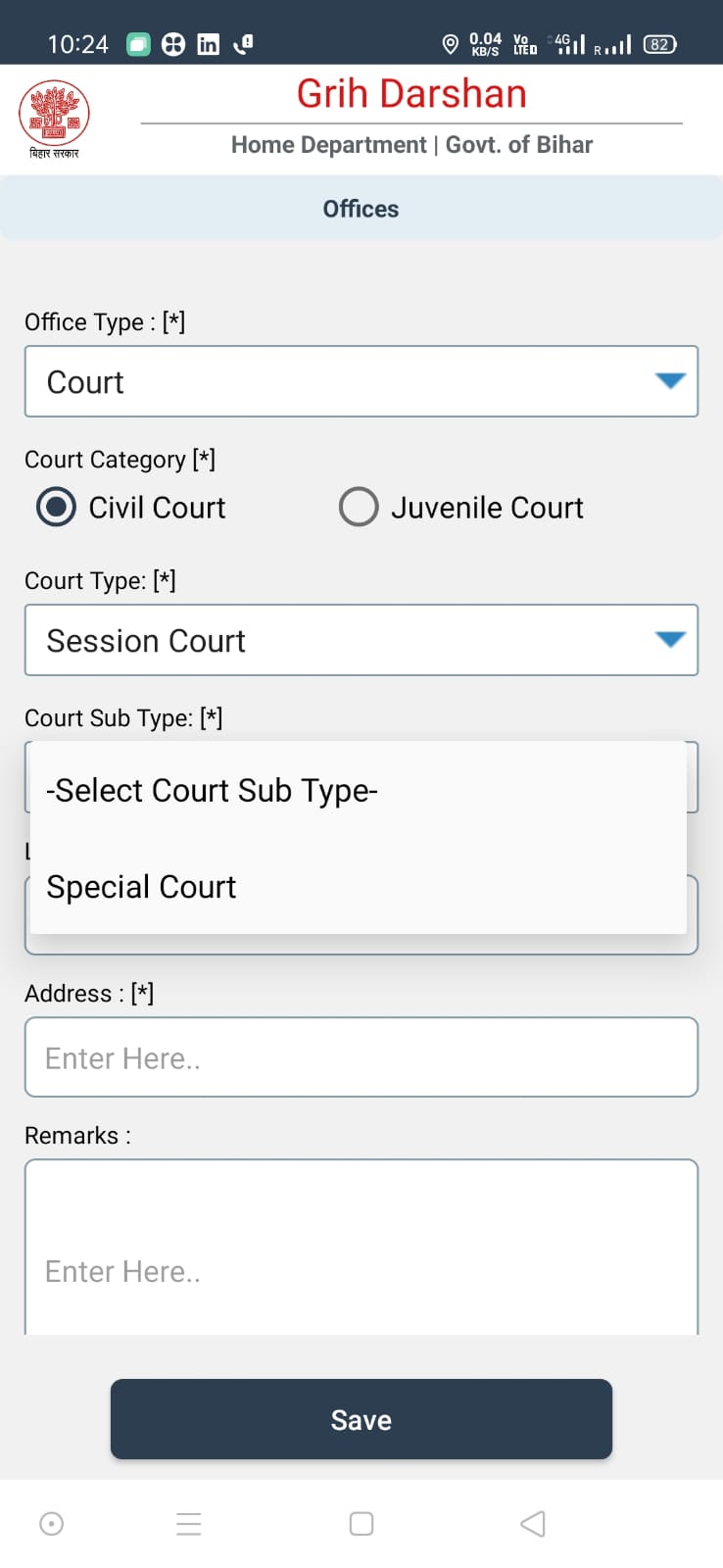 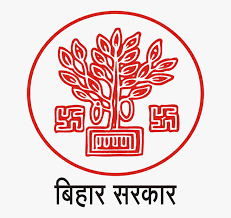 Add Offices
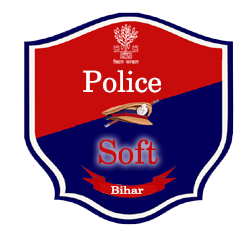 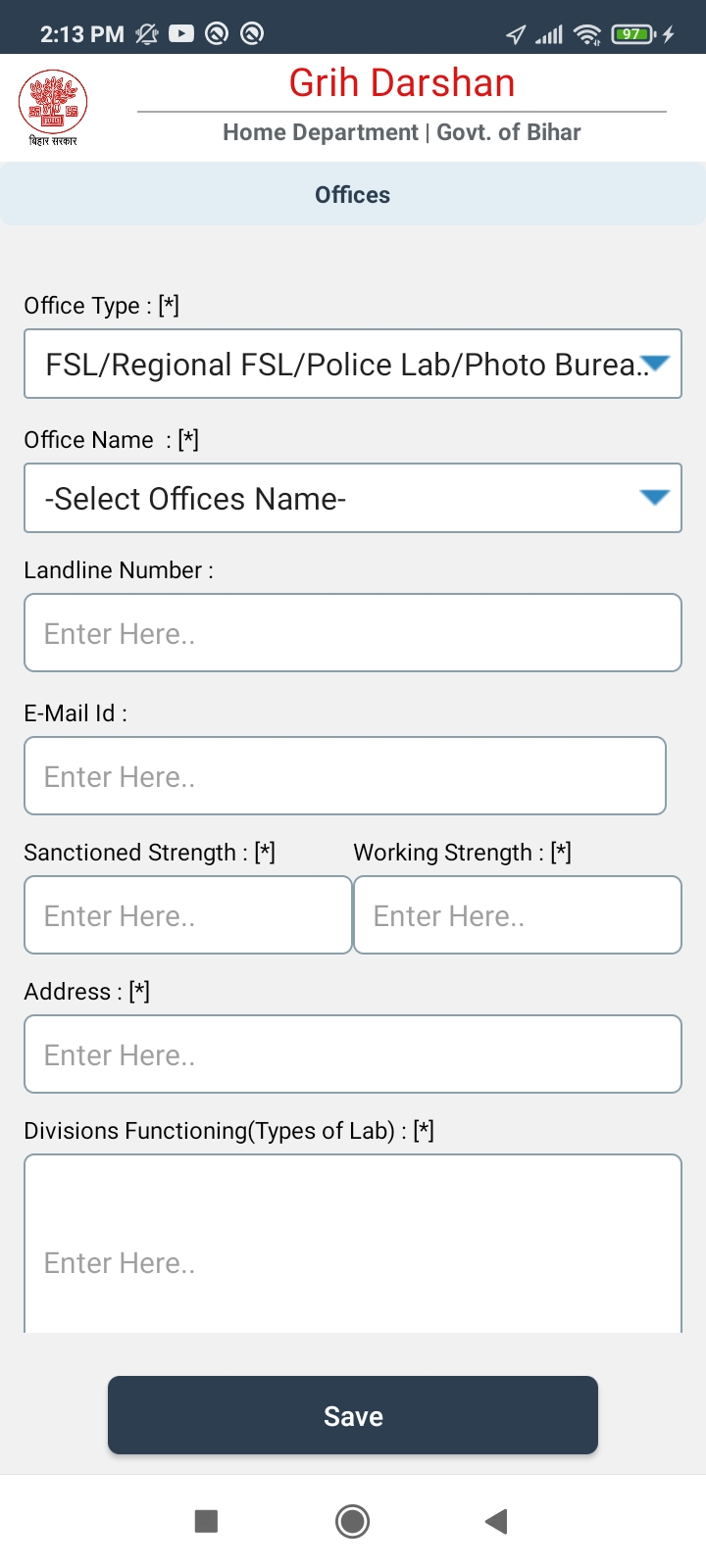 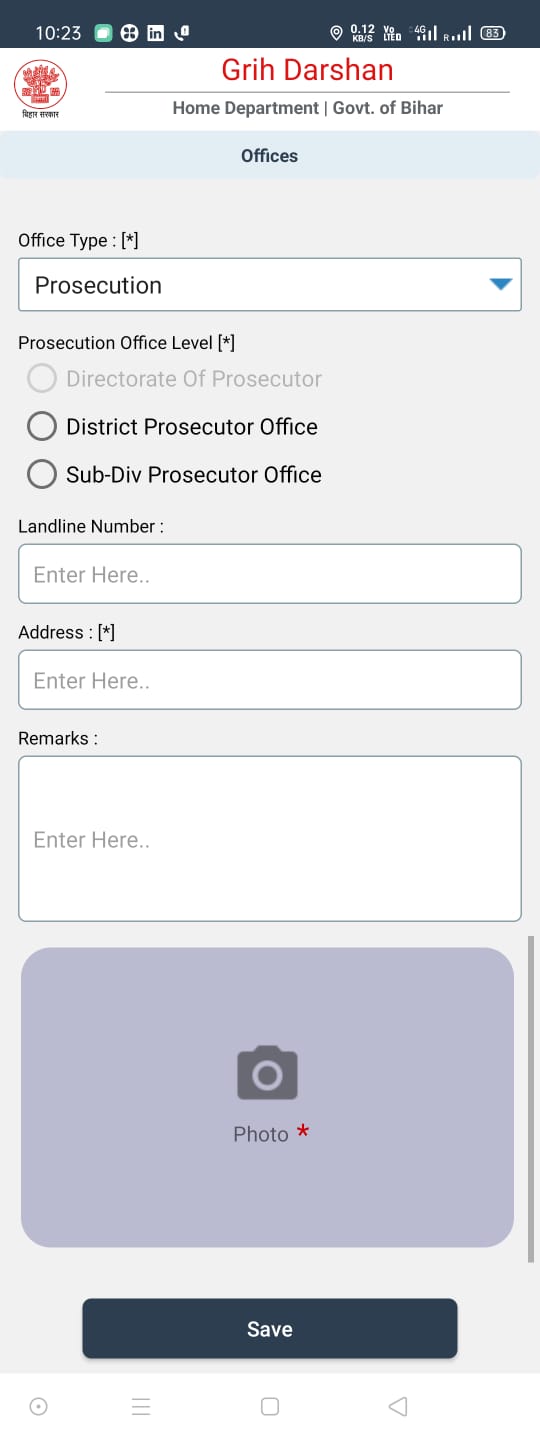 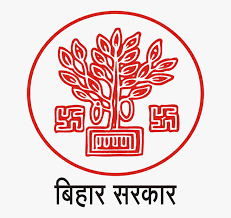 Add Offices
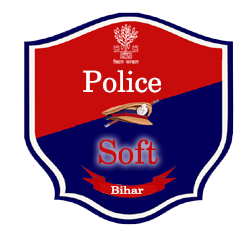 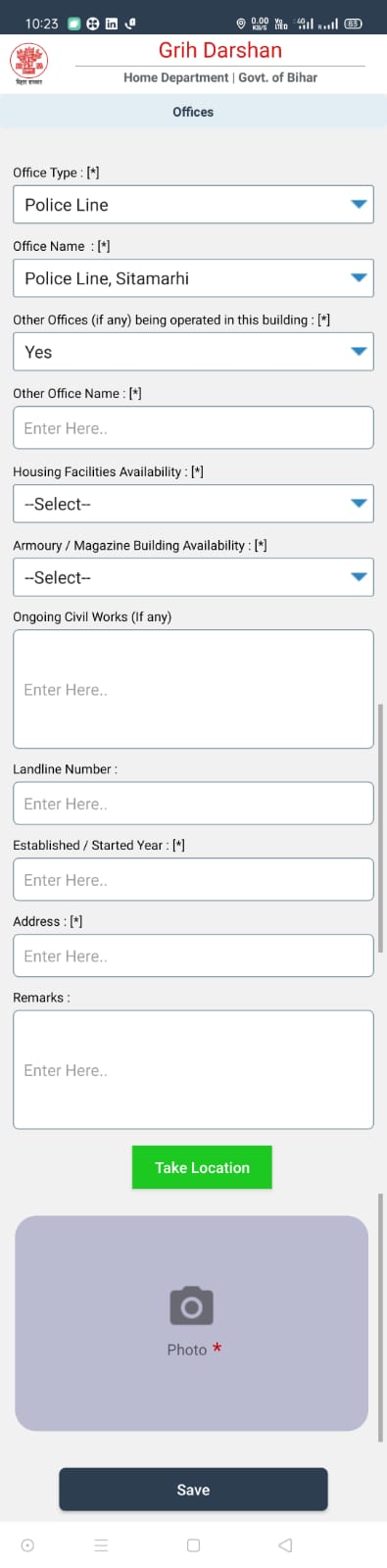 Minimum 4 Critical Points of Boundary  needs to be captured in Police Lines.
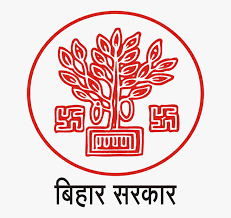 Upload/Remove Offices
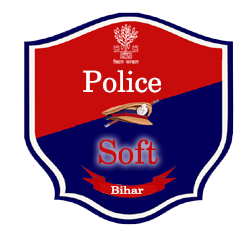 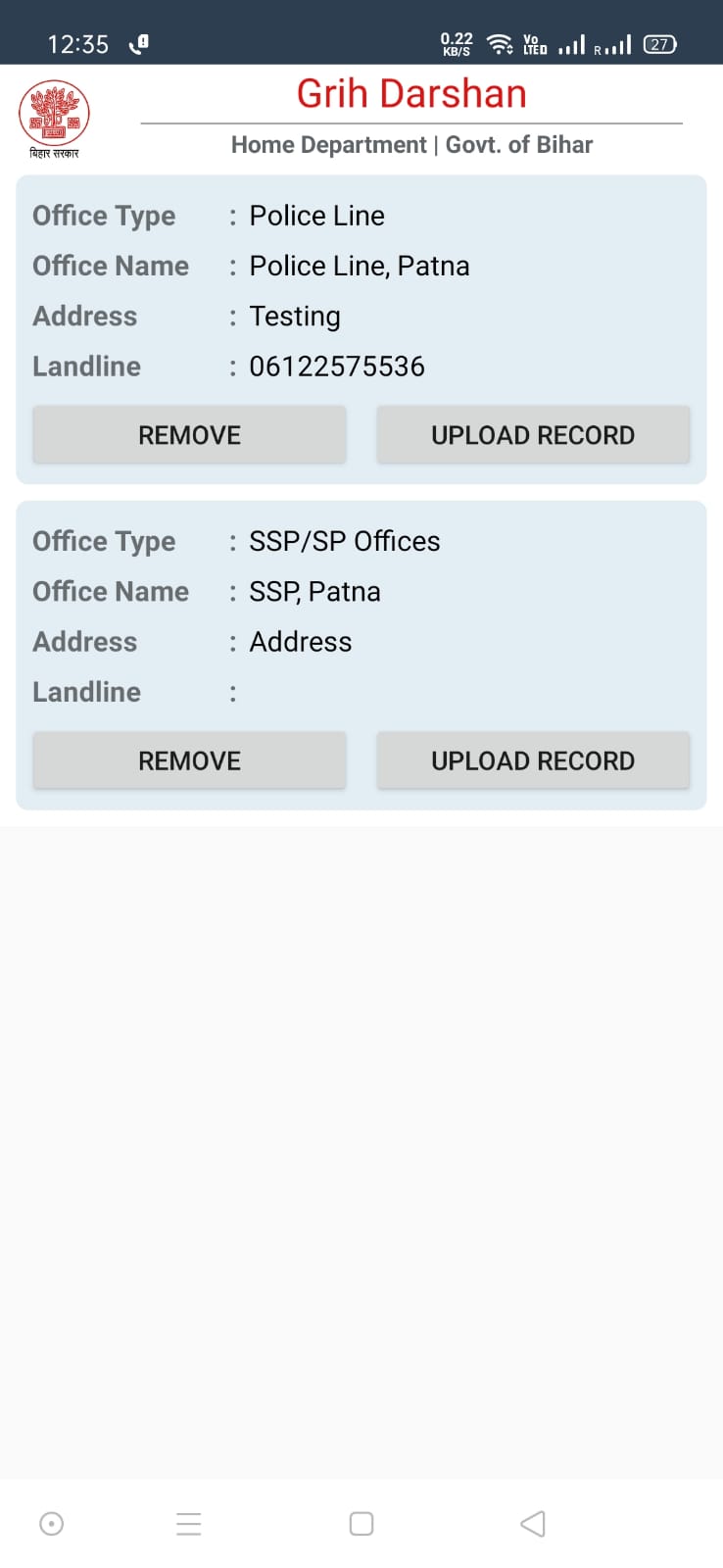 Click on “UPLOAD RECORD” To Upload Record to server.
Click on “REMOVE” To Delete Record.
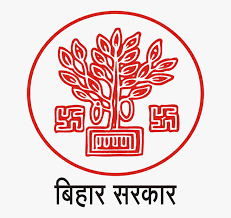 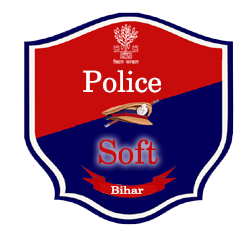 FIRE LOGIN
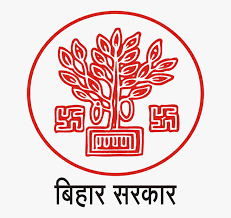 HOME
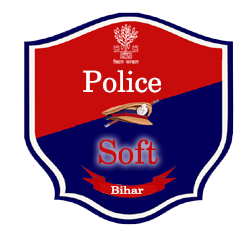 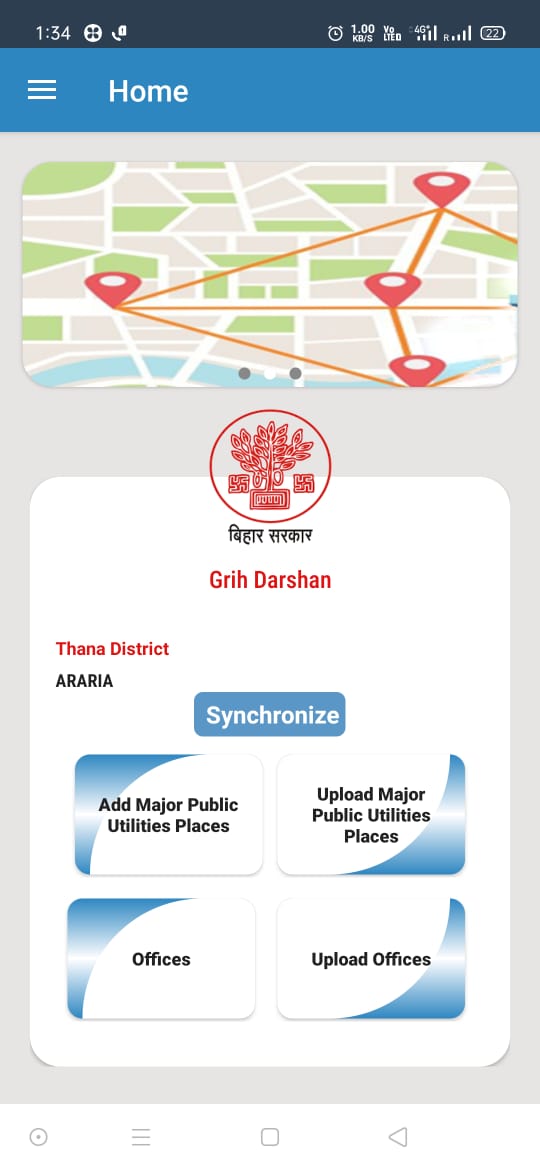 ADD MAJOR UTILITIES FIRE
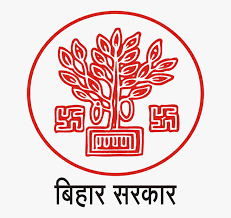 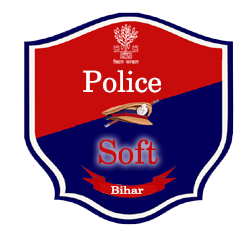 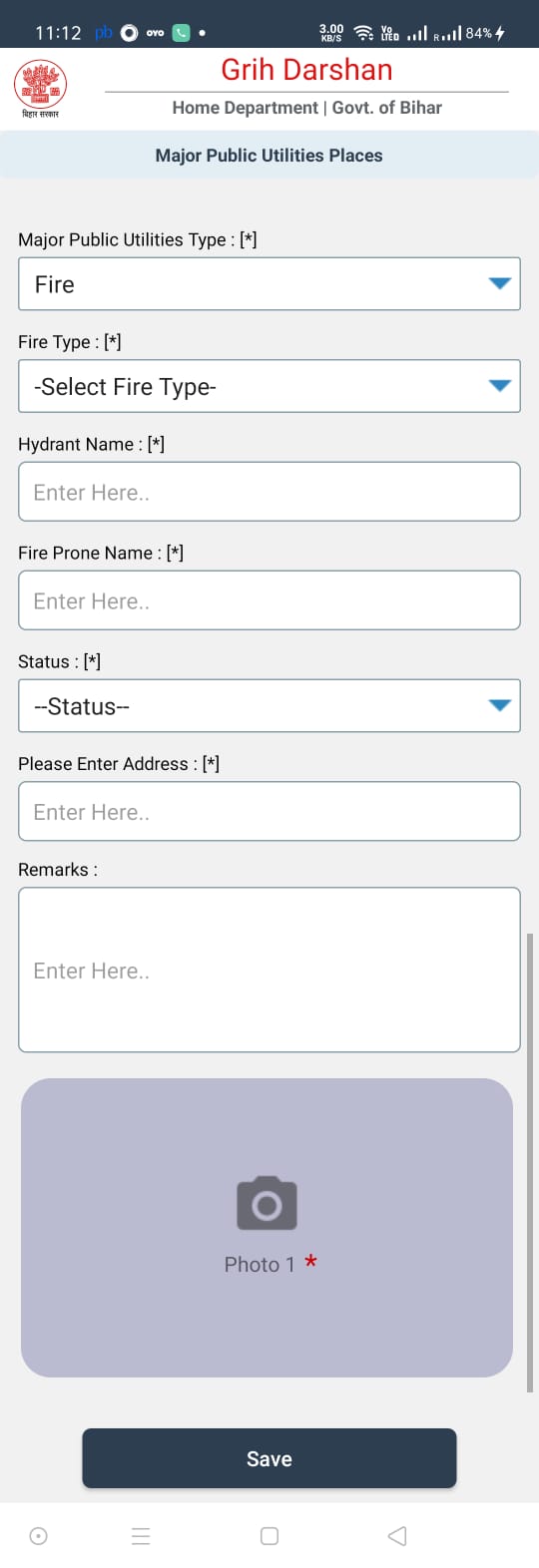 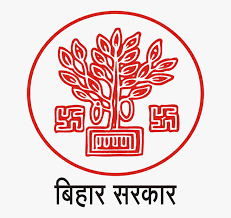 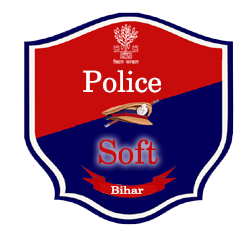 PRISON LOGIN
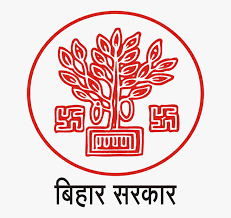 ADD MAJOR UTILITIES PRISON
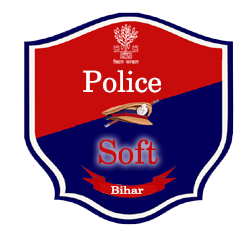 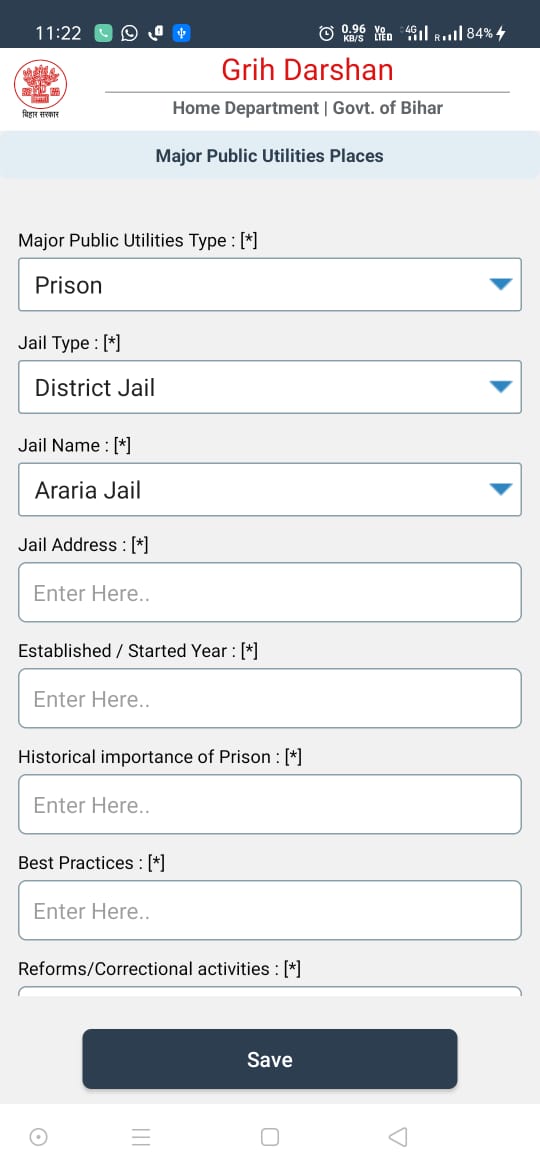 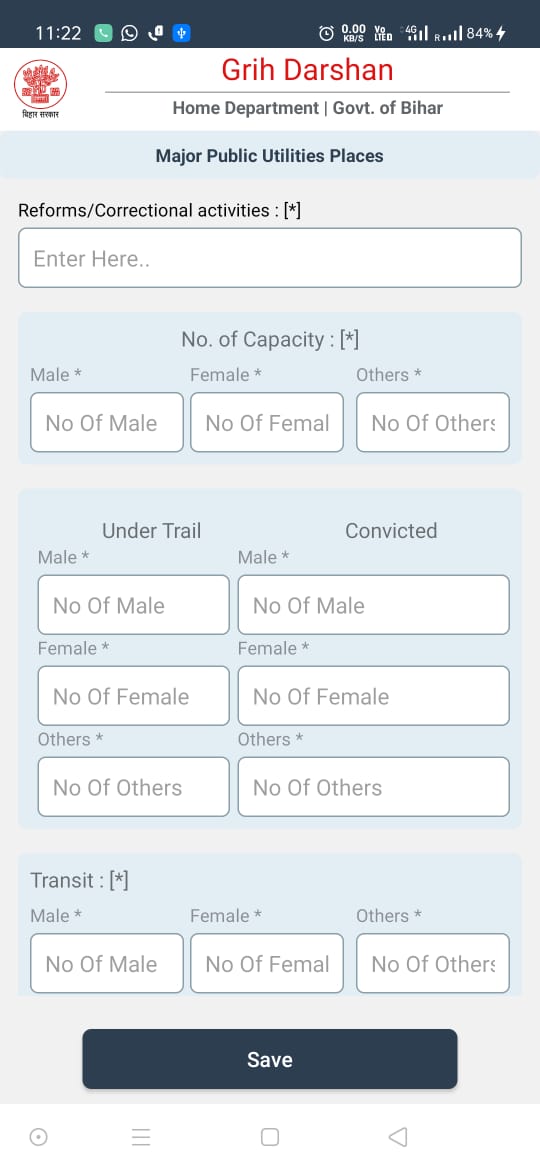 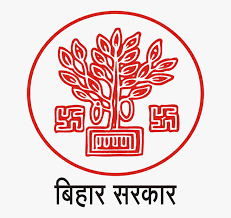 ADD MAJOR UTILITIES PRISON
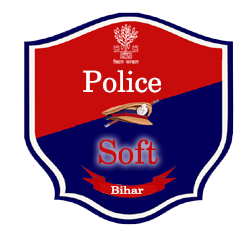 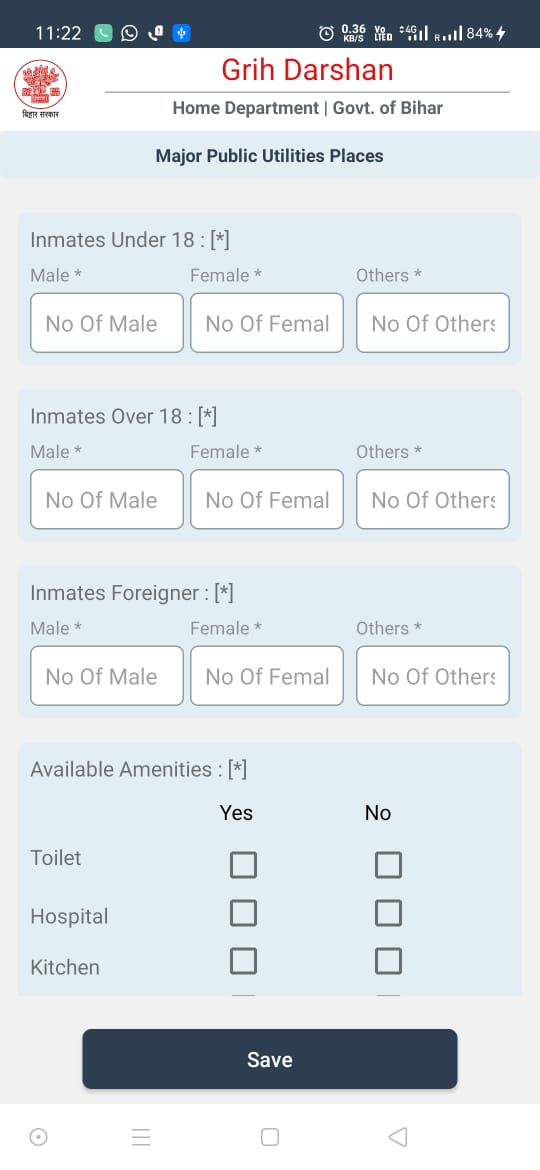 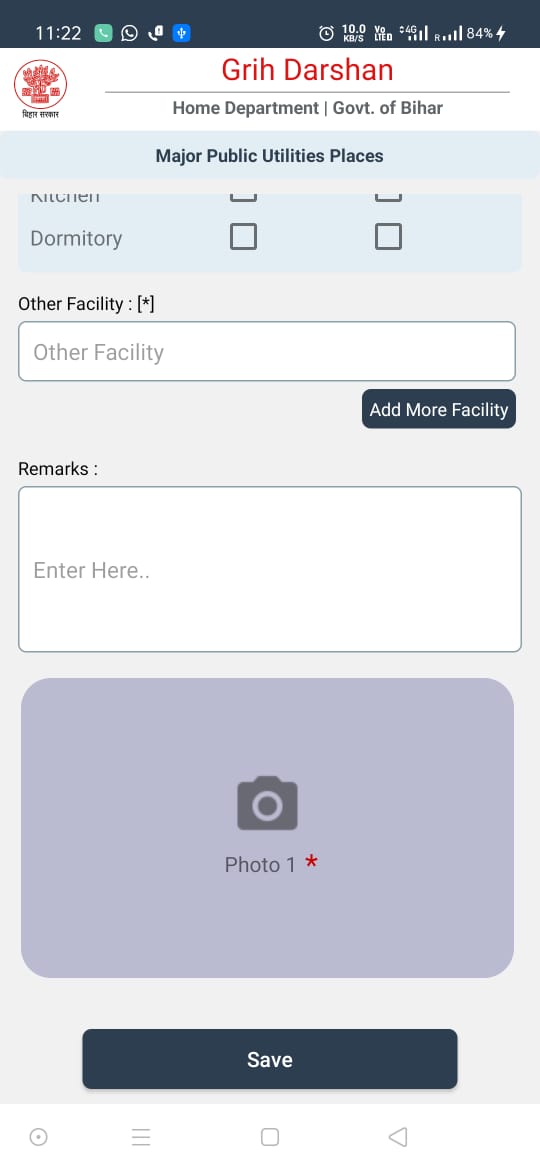 User can add multiple facilities by clicking on add more facilities
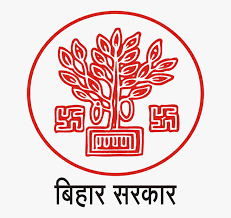 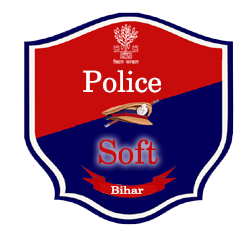 Kabristan
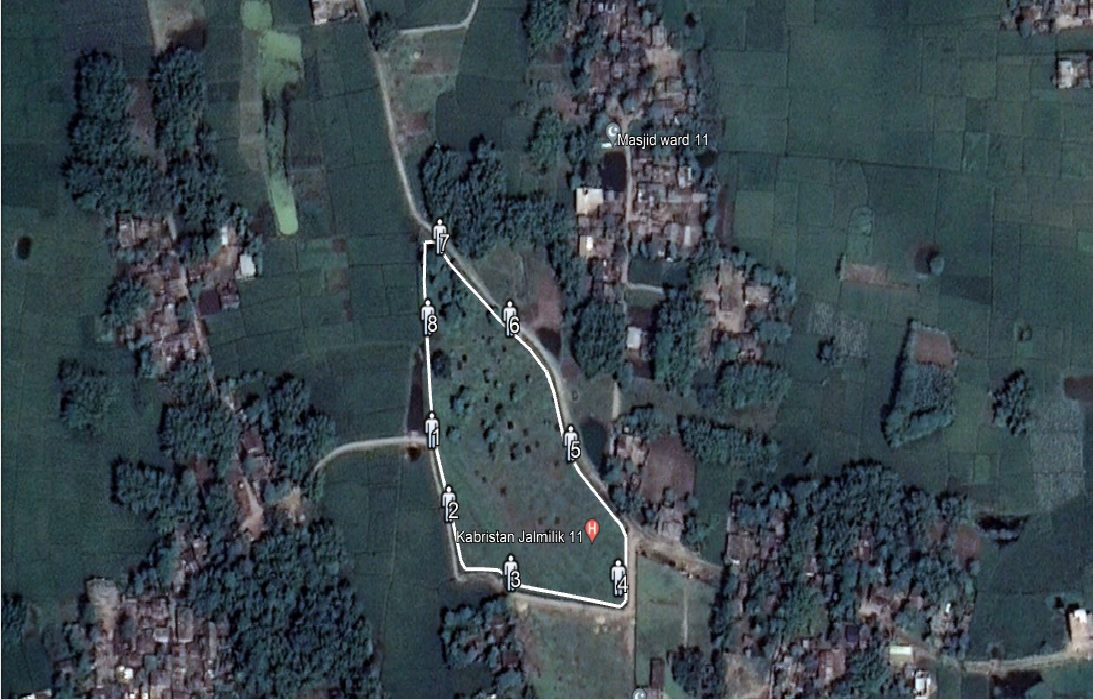 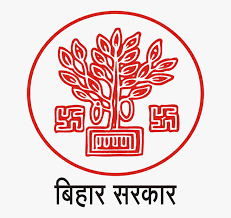 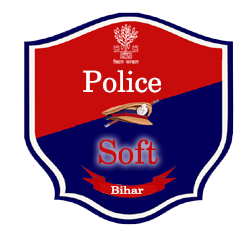 Police Line
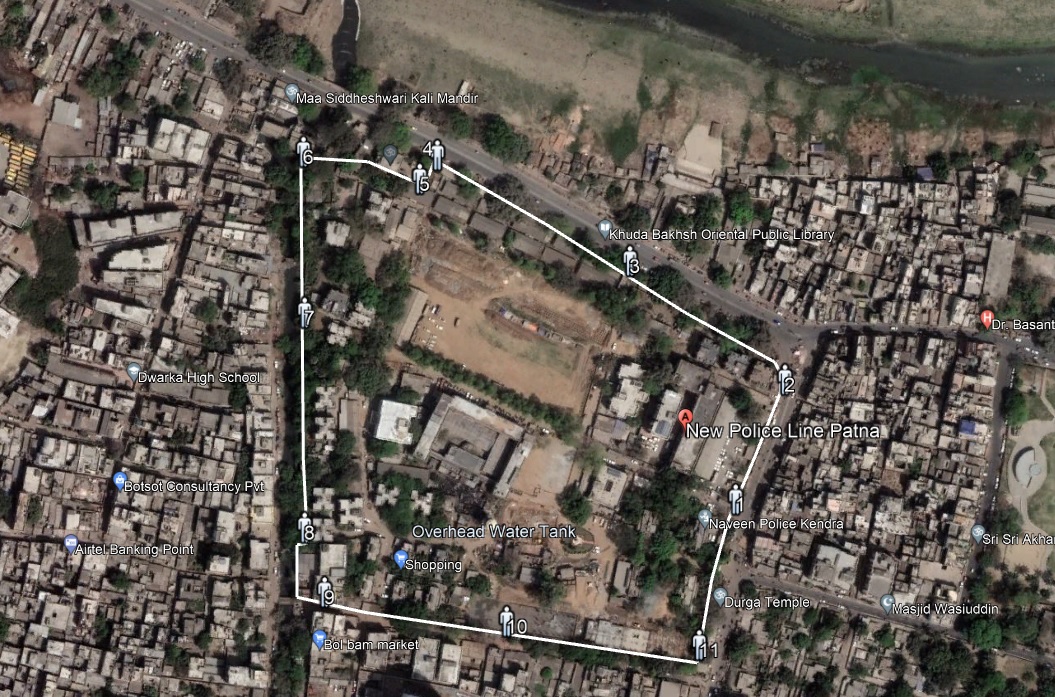 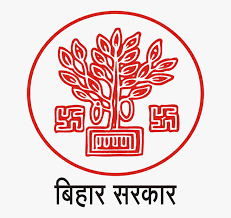 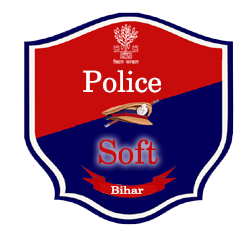 Police Station
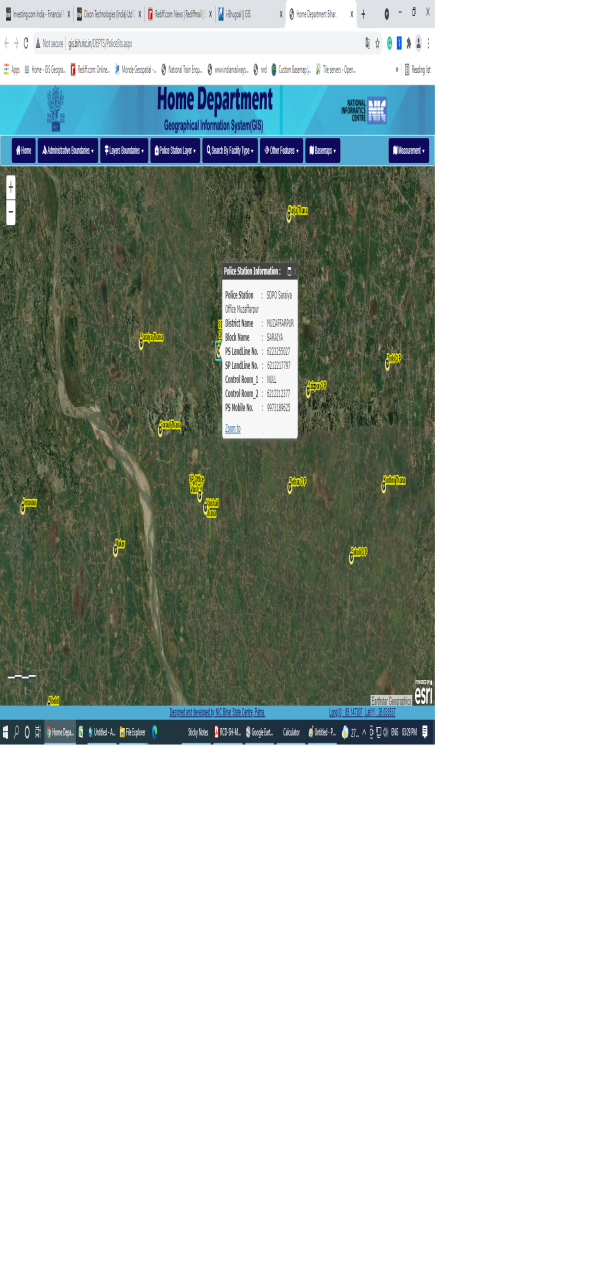 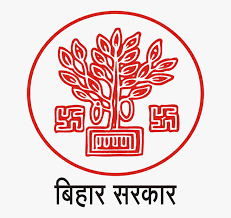 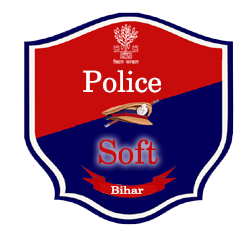 Thanks